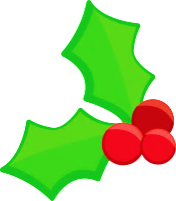 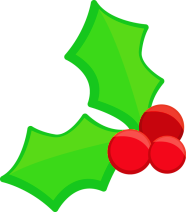 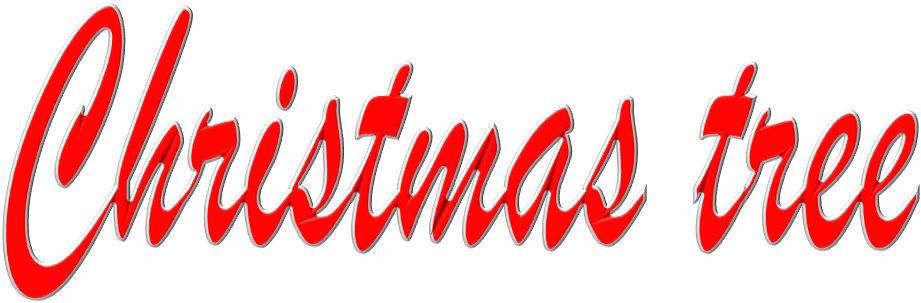 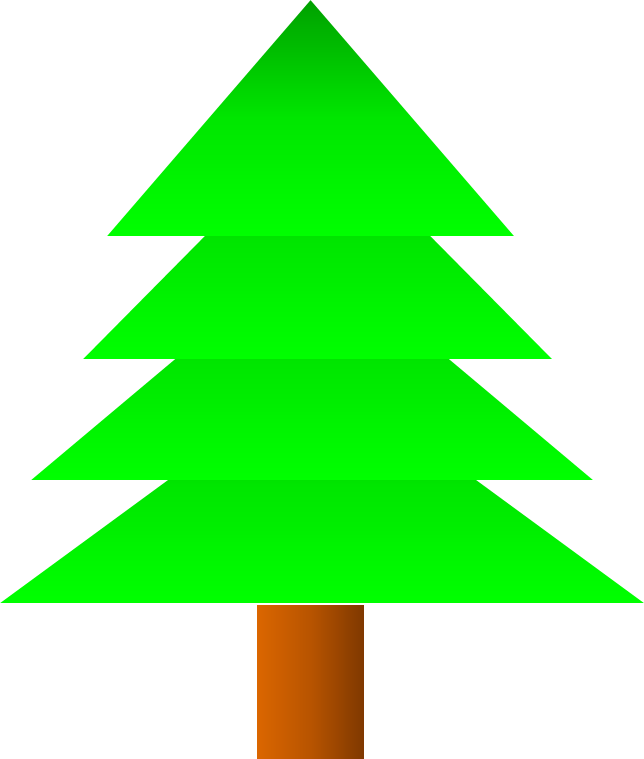 COLOURS
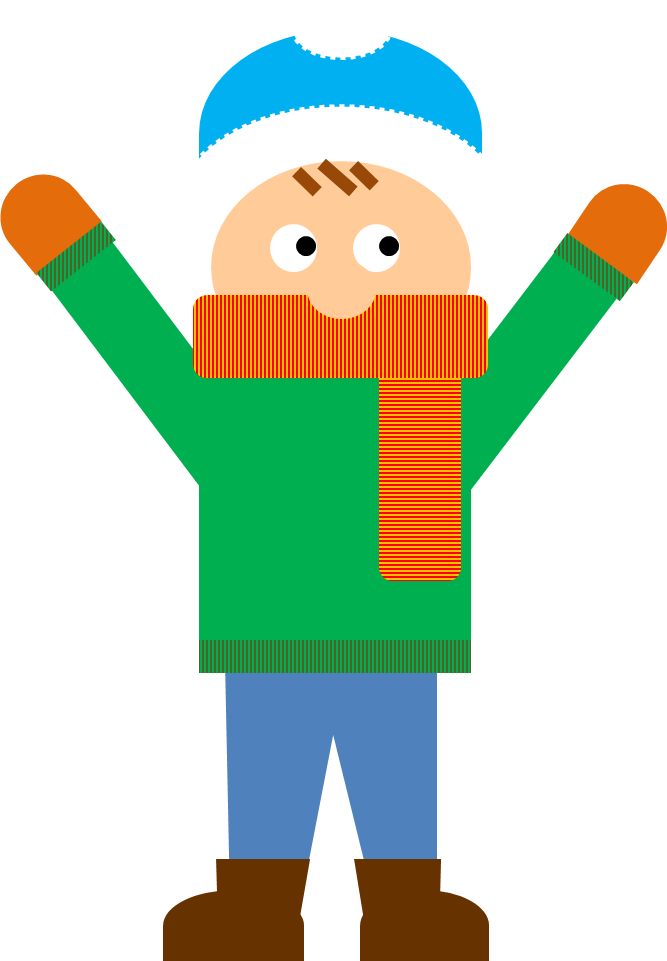 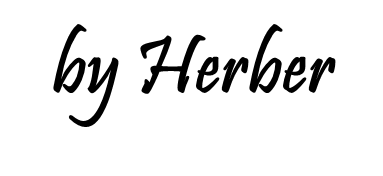 START
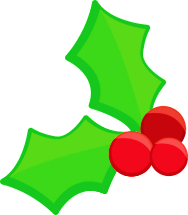 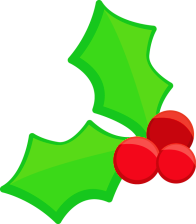 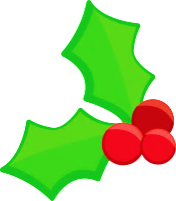 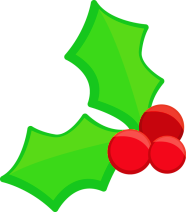 Please, help me to decorate the Christmas tree! Beware that naughty boy!
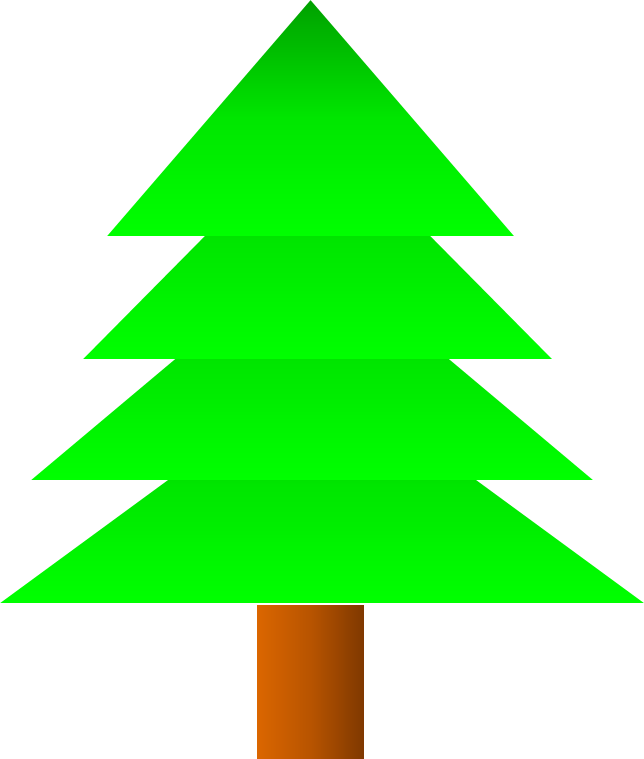 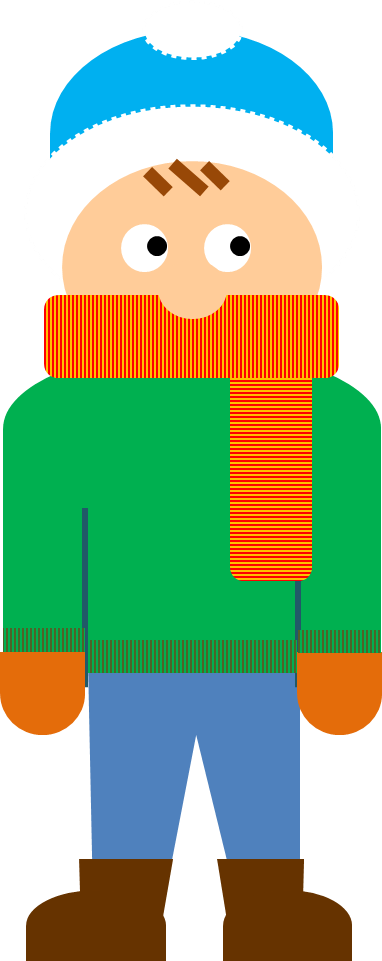 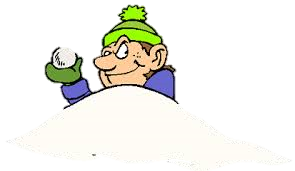 PLAY
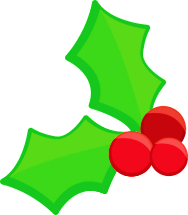 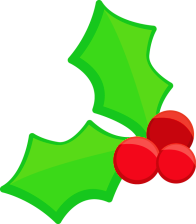 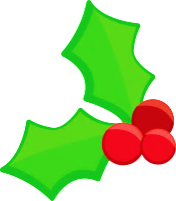 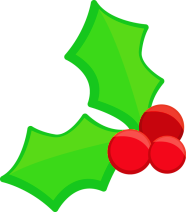 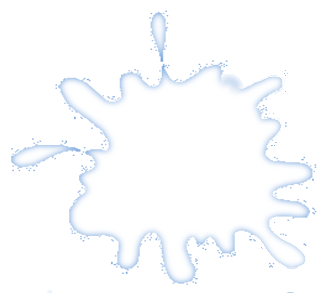 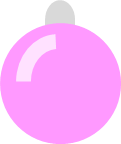 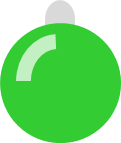 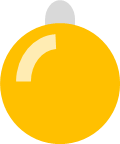 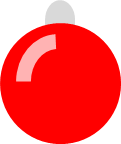 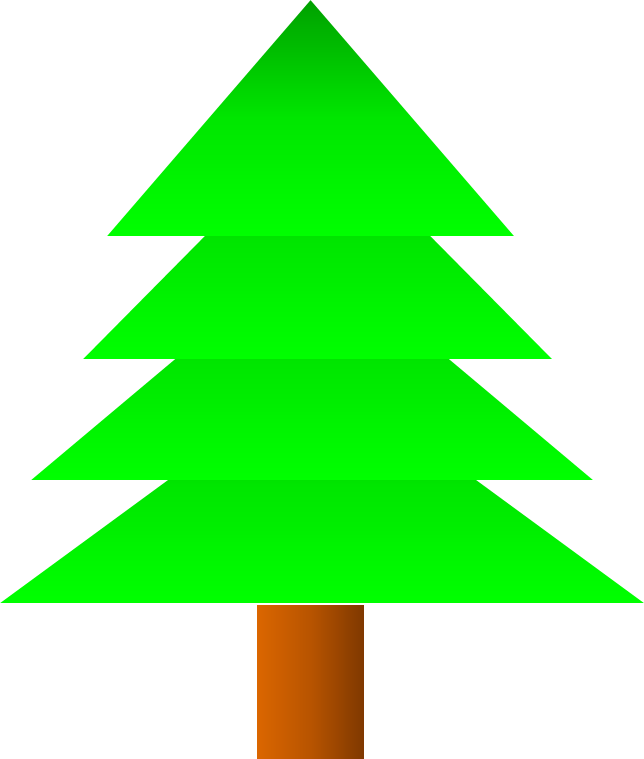 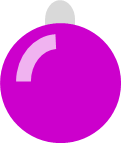 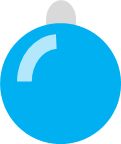 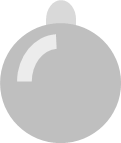 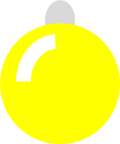 Thank you!
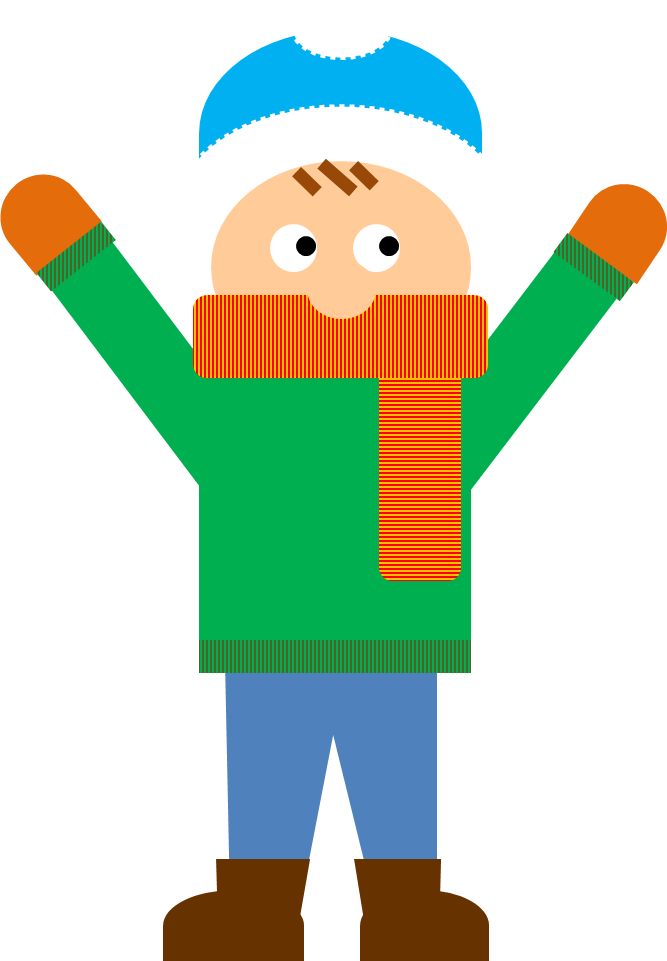 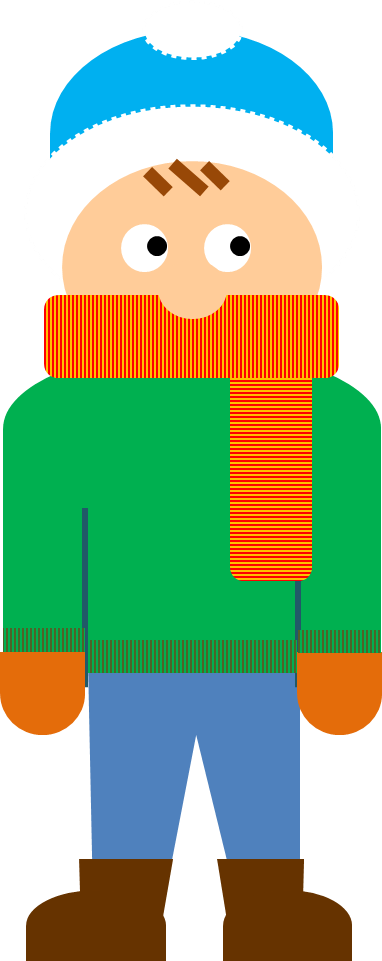 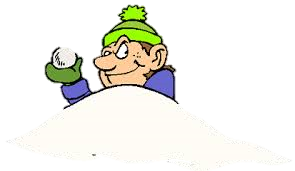 NEXT
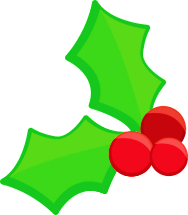 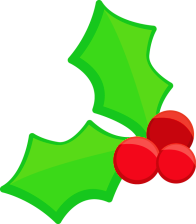 Let’s decorate the Christmas tree
Click on the RED bauble
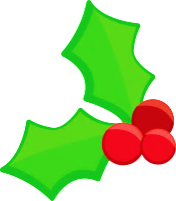 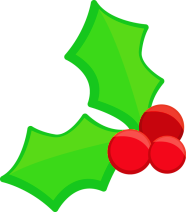 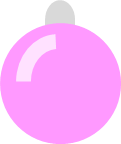 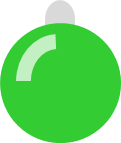 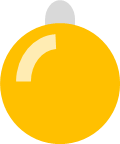 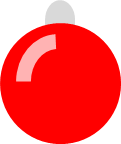 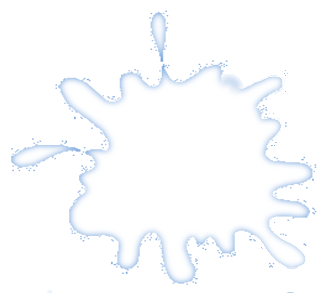 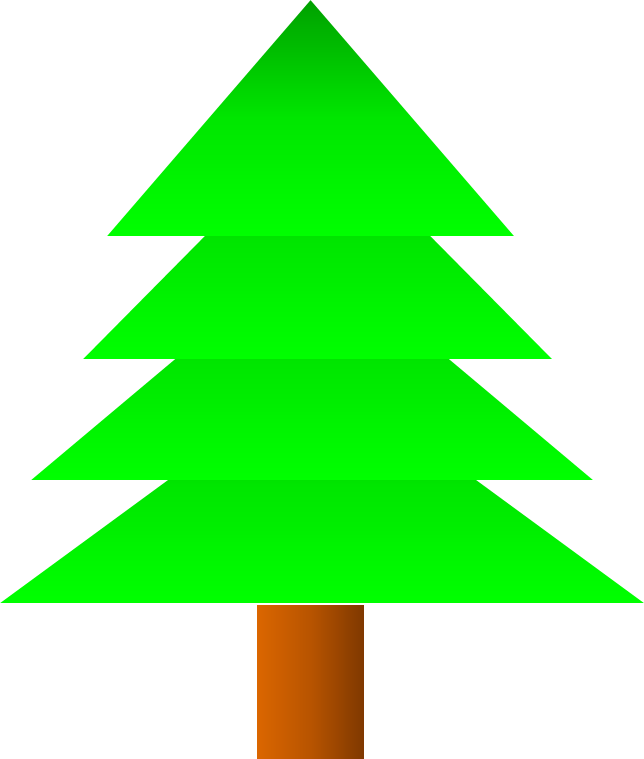 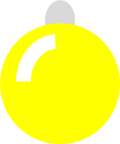 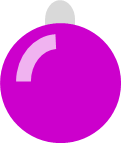 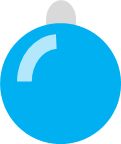 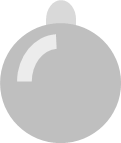 Thank you!
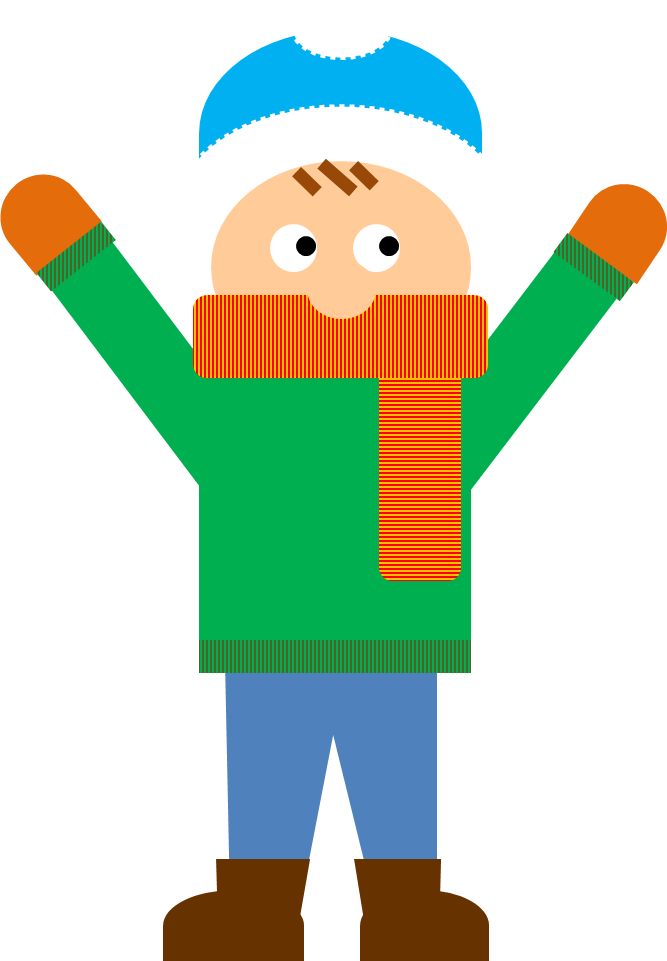 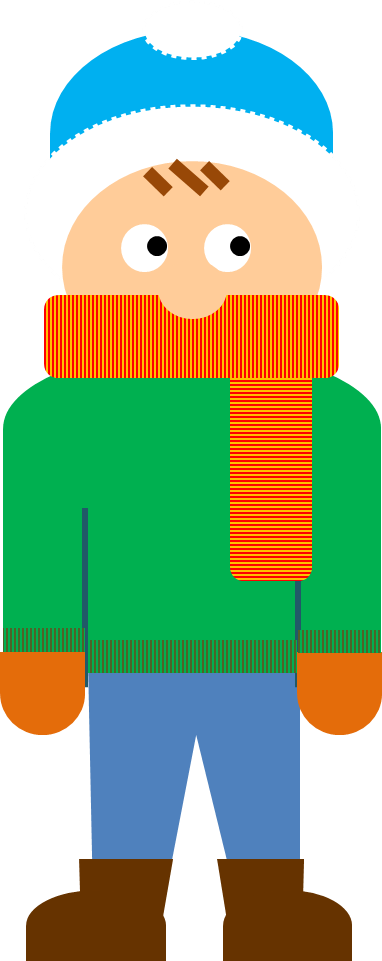 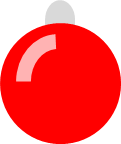 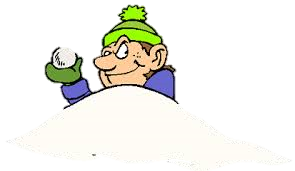 NEXT
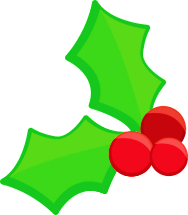 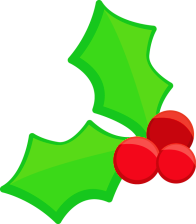 Let’s decorate the Christmas tree
Click on the YELLOW bauble
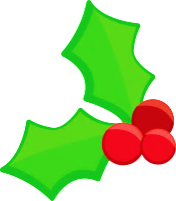 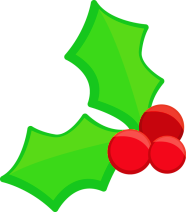 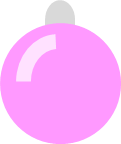 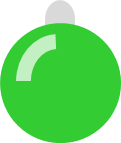 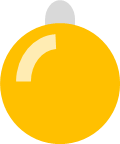 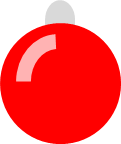 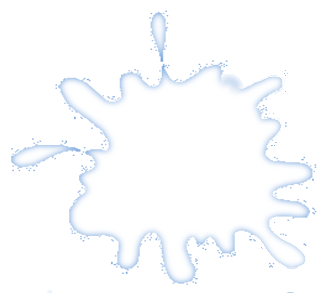 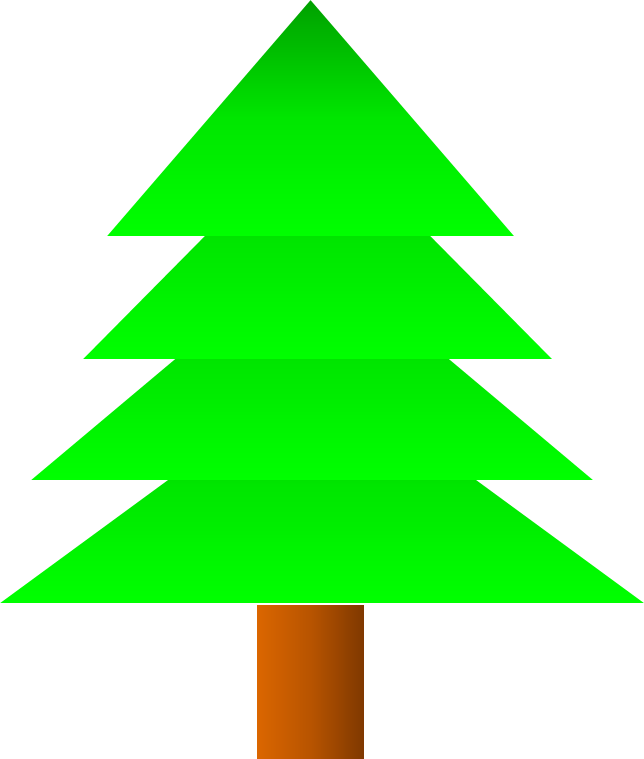 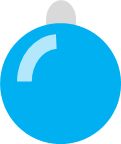 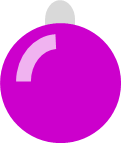 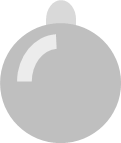 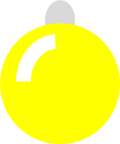 Thank you!
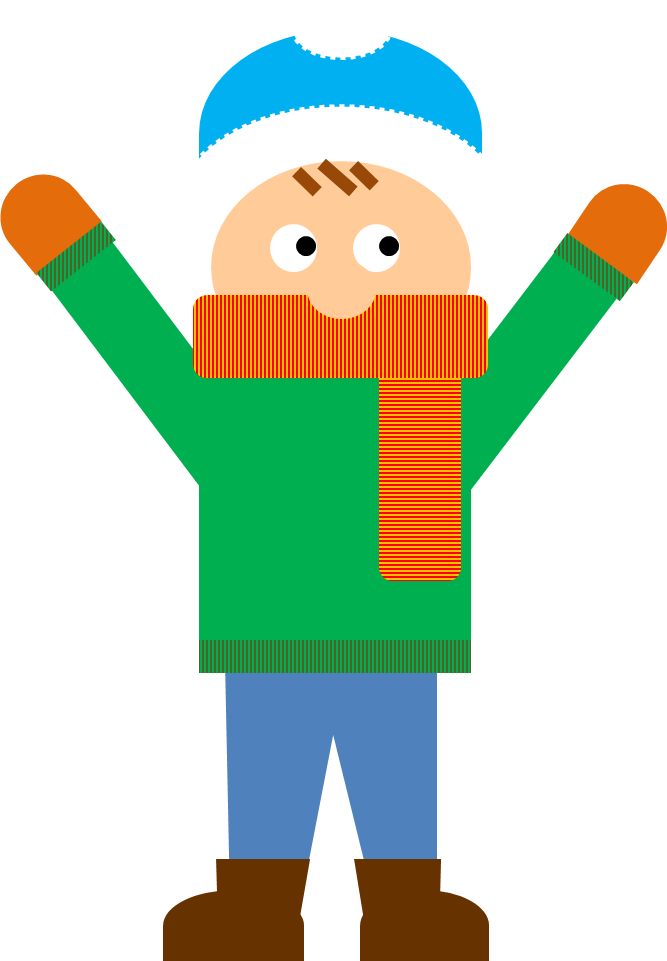 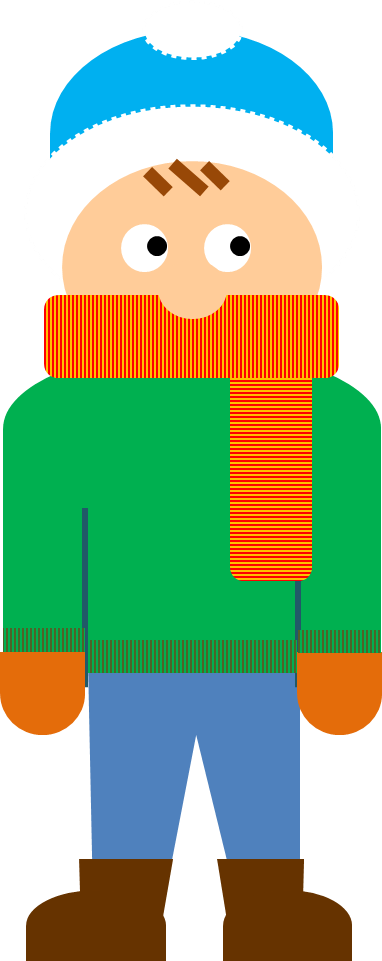 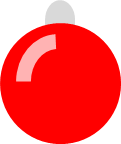 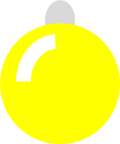 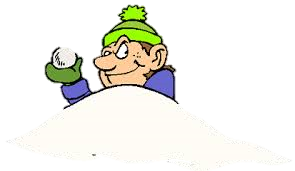 NEXT
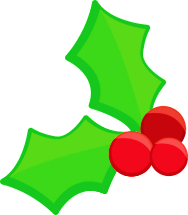 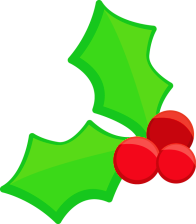 Let’s decorate the Christmas tree
Click on the BLUE bauble
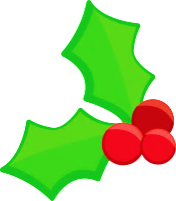 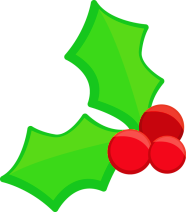 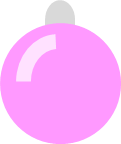 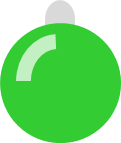 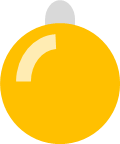 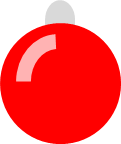 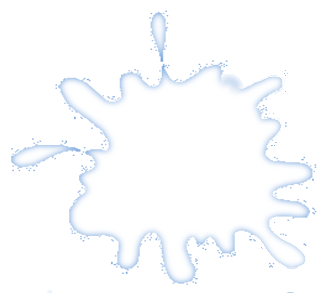 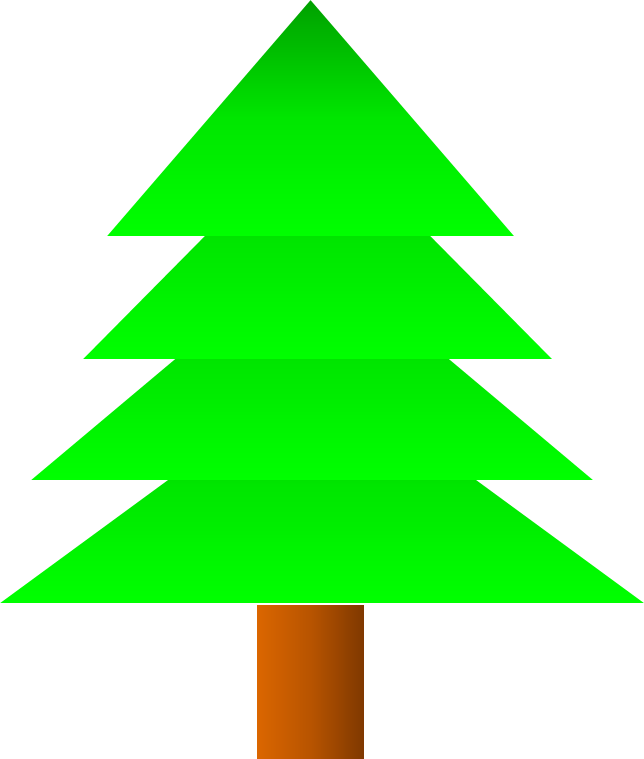 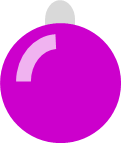 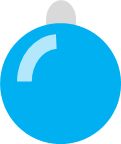 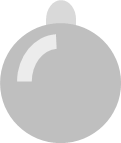 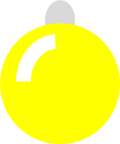 Thank you!
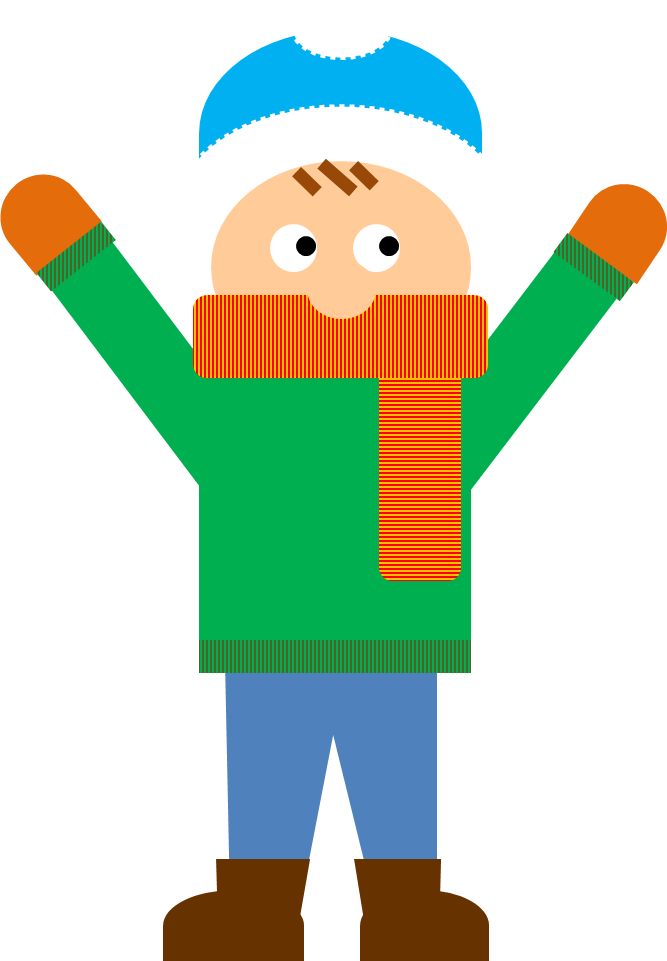 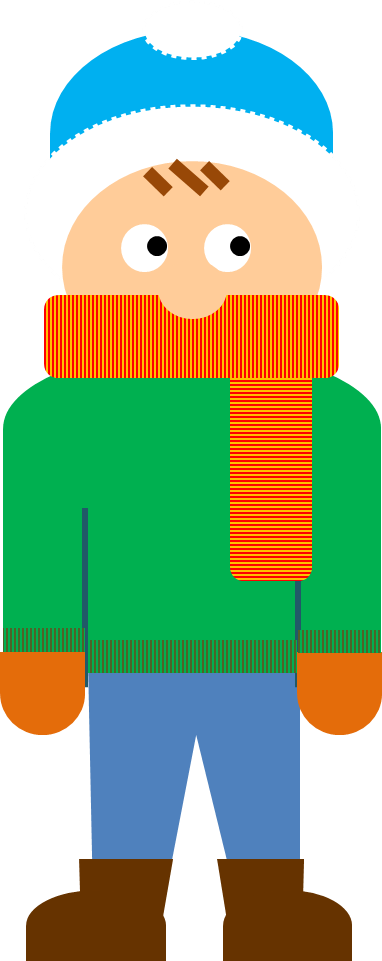 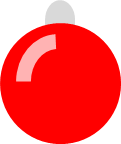 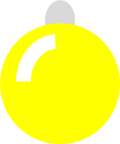 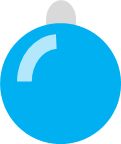 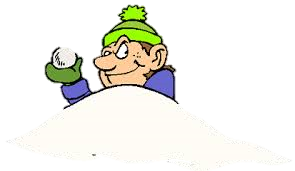 NEXT
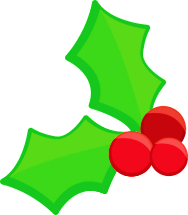 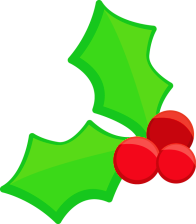 Let’s decorate the Christmas tree
Click on the PINK bauble
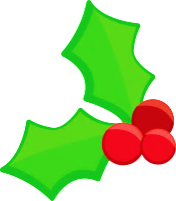 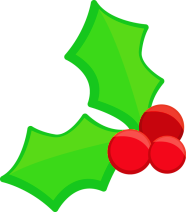 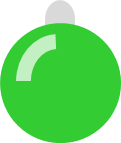 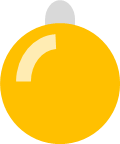 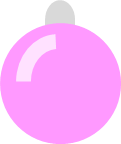 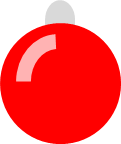 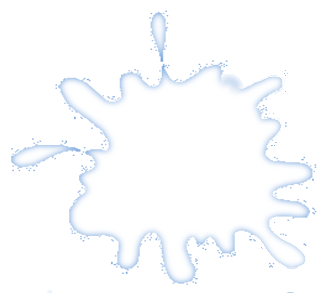 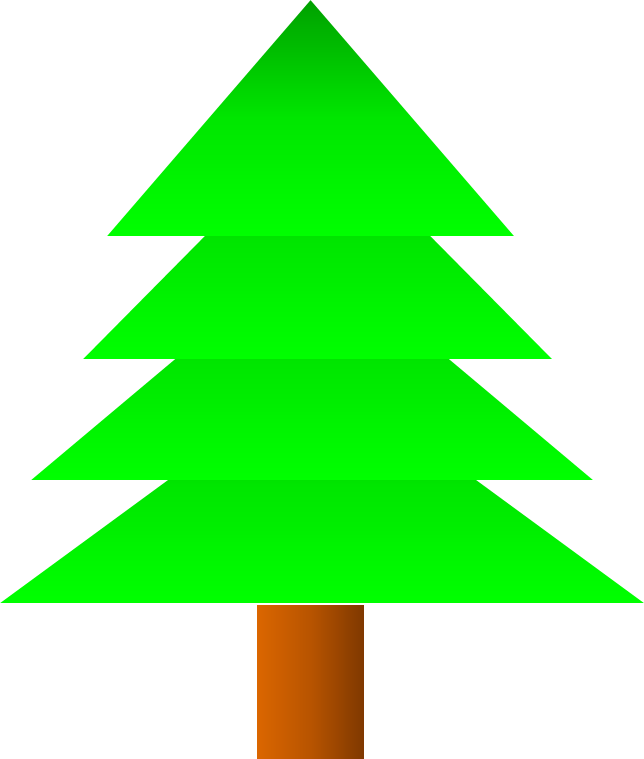 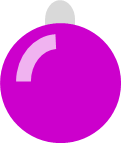 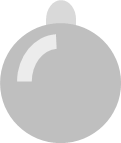 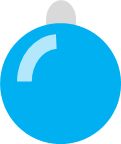 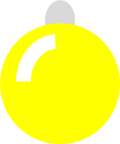 Thank you!
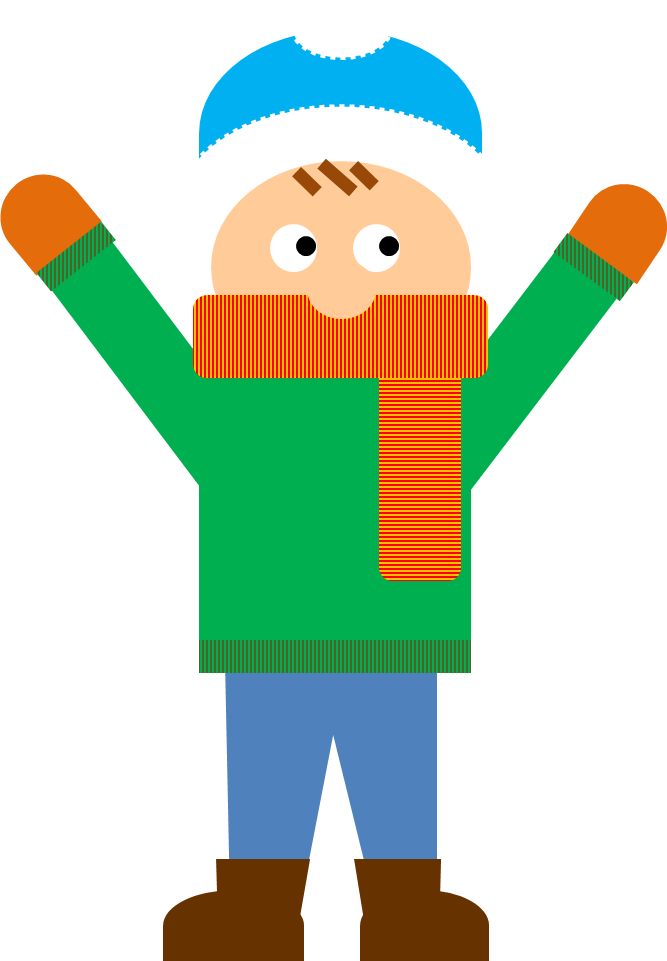 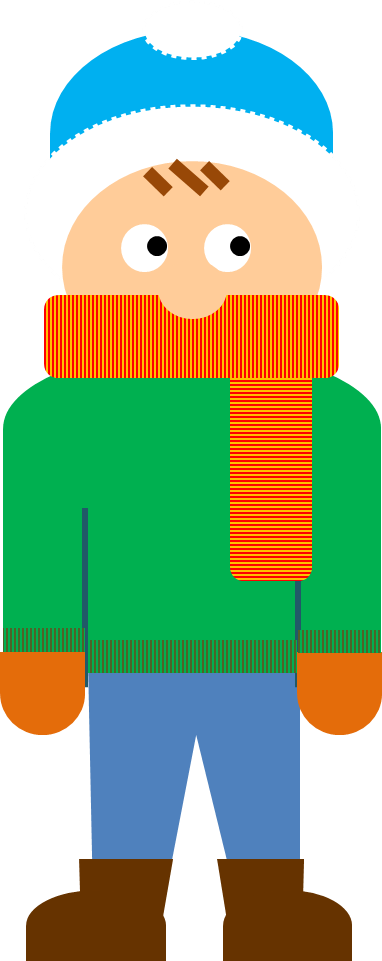 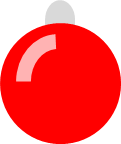 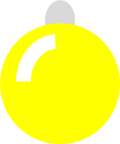 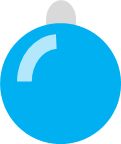 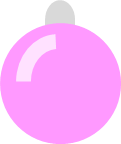 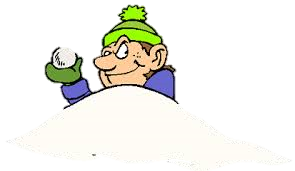 NEXT
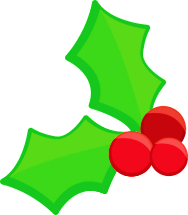 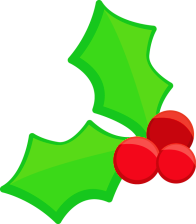 Let’s decorate the Christmas tree
Click on the GRAY bauble
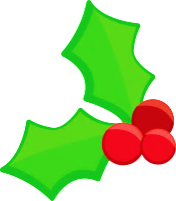 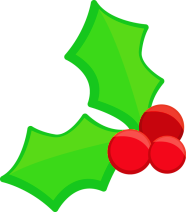 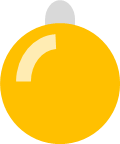 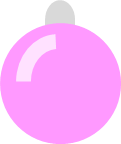 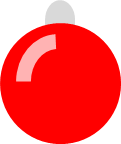 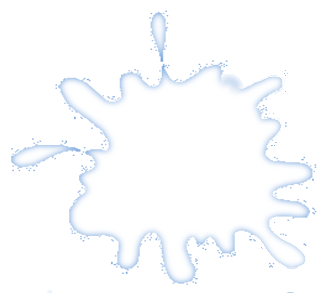 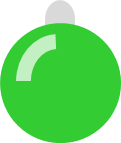 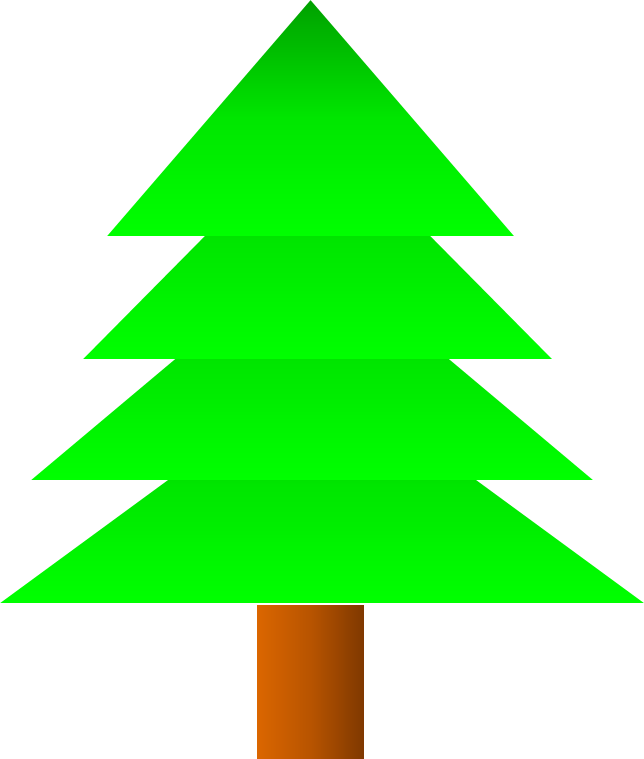 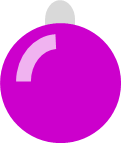 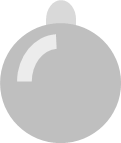 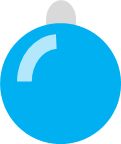 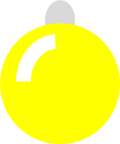 Thank you!
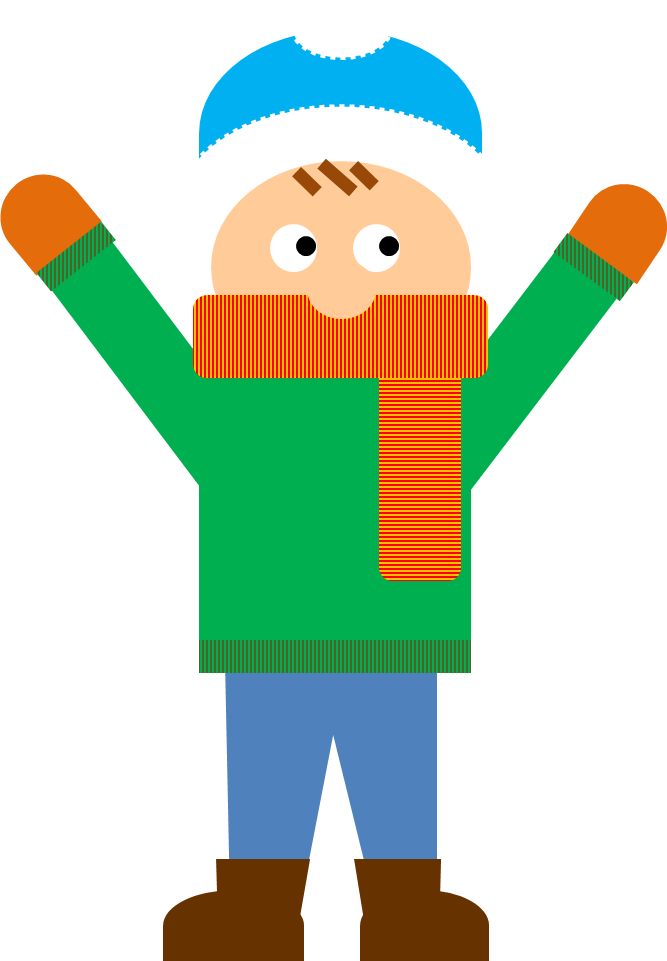 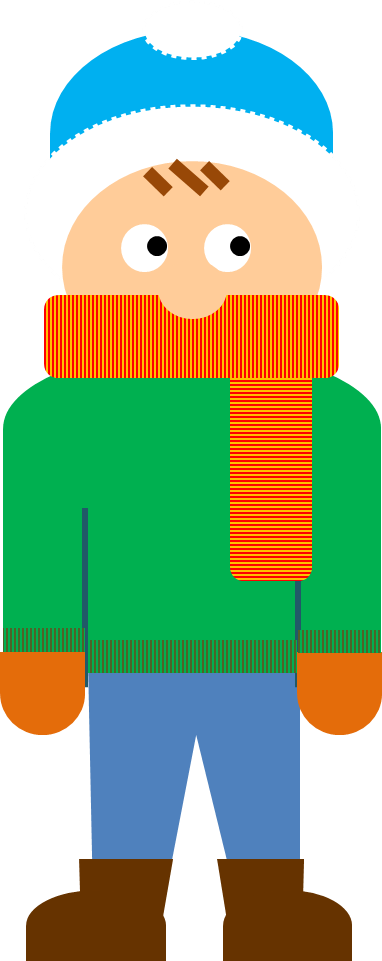 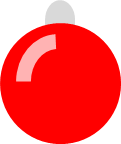 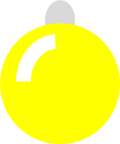 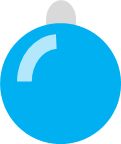 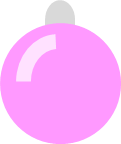 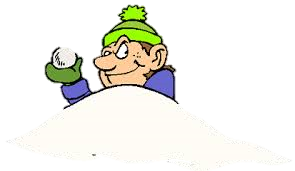 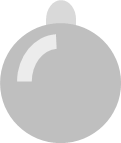 NEXT
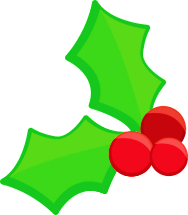 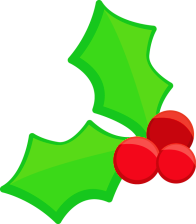 Let’s decorate the Christmas tree
Click on the GREEN bauble
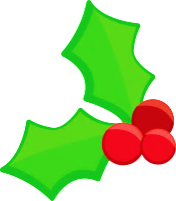 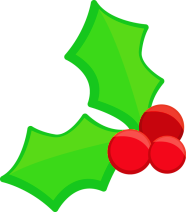 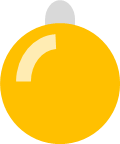 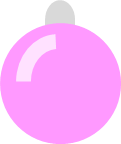 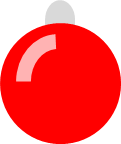 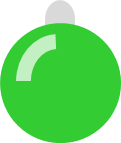 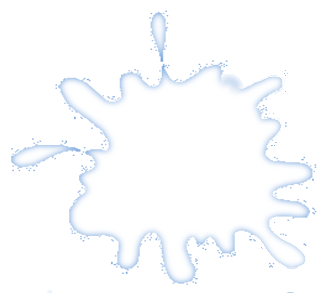 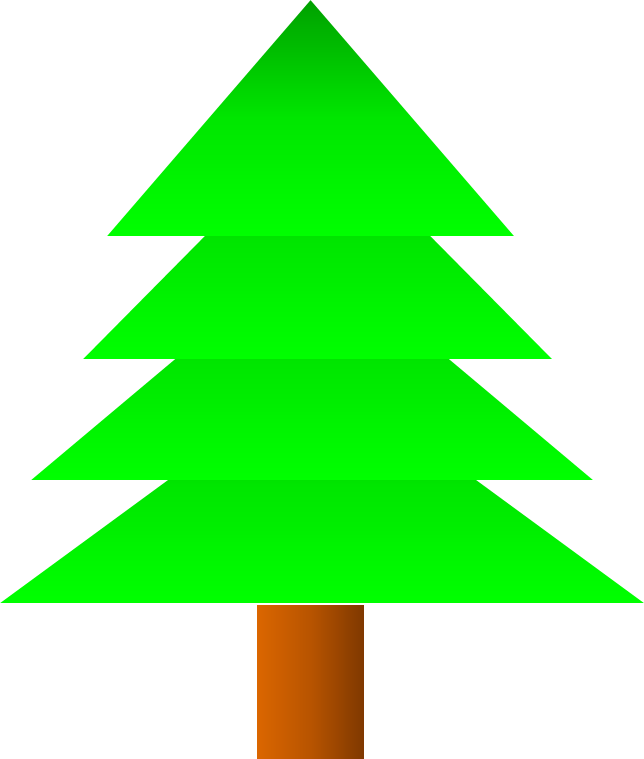 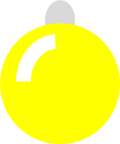 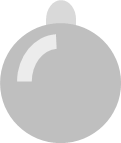 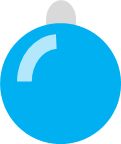 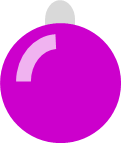 Thank you!
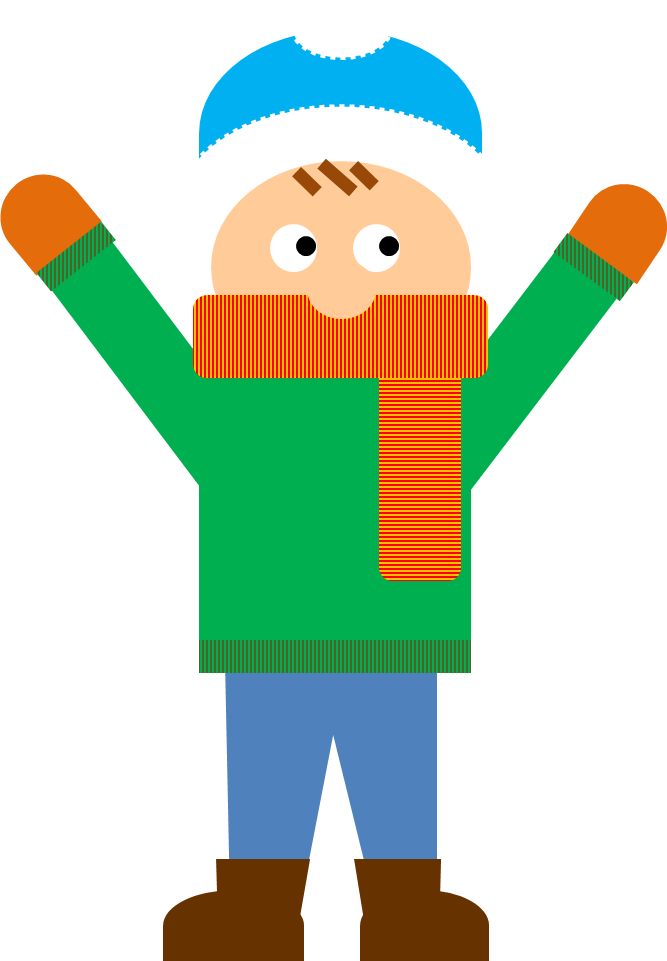 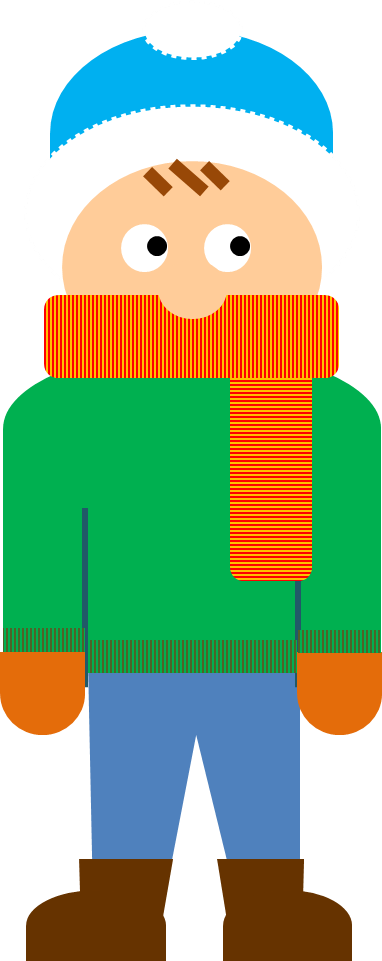 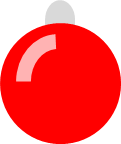 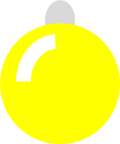 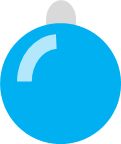 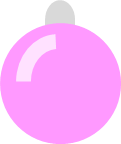 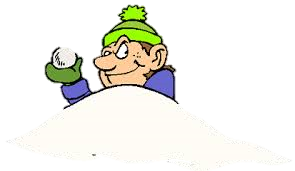 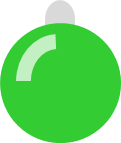 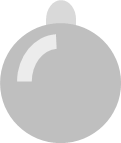 NEXT
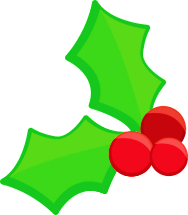 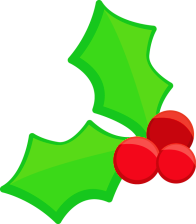 Let’s decorate the Christmas tree
Click on the PURPLE bauble
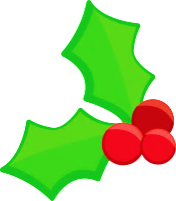 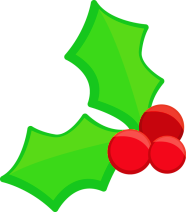 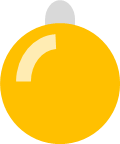 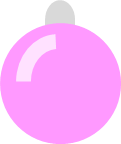 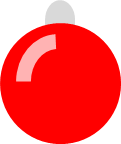 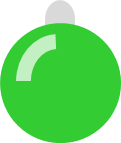 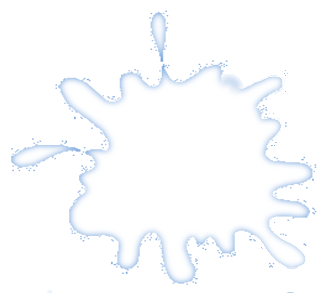 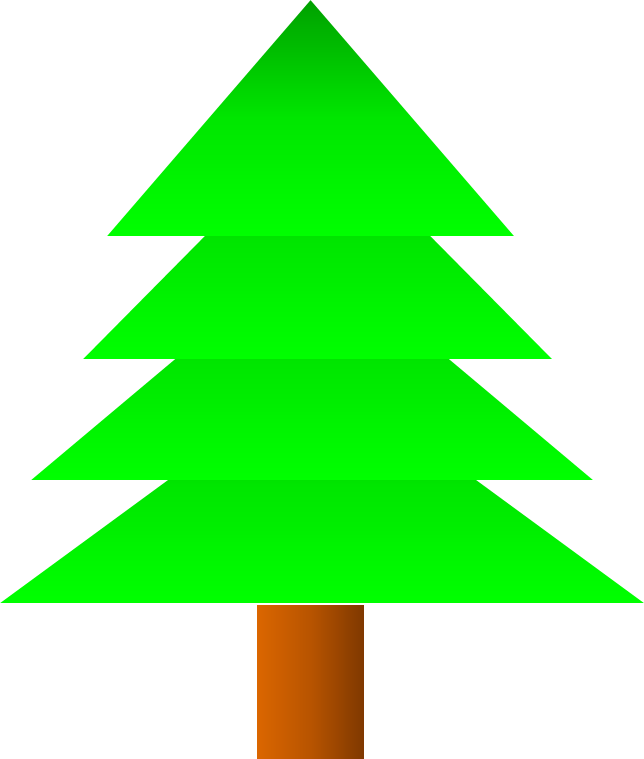 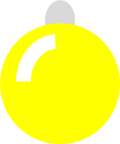 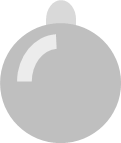 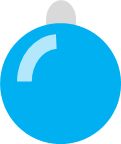 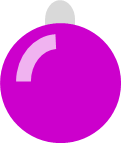 Thank you!
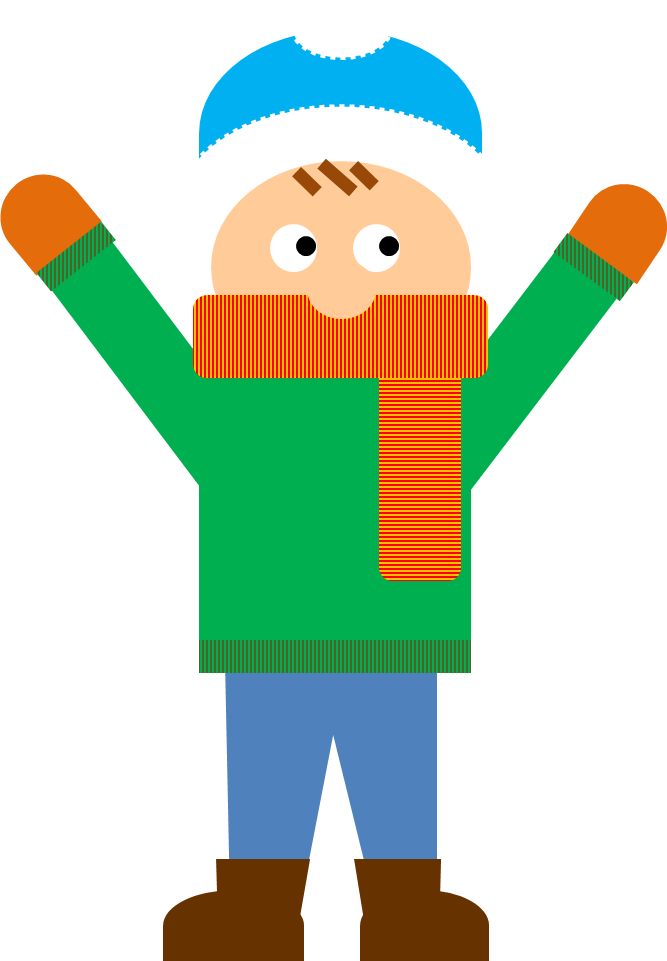 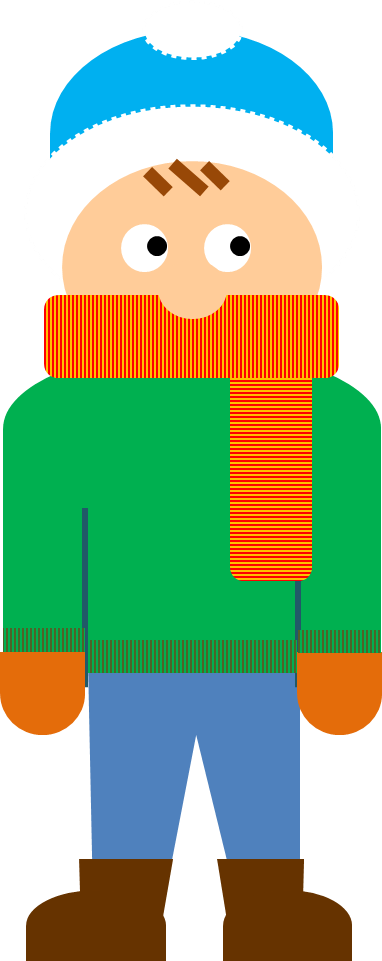 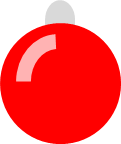 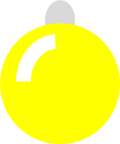 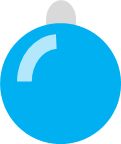 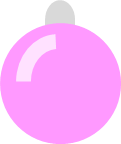 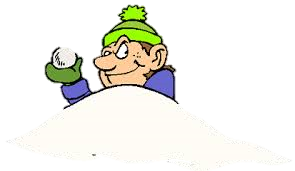 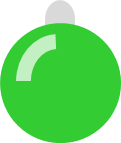 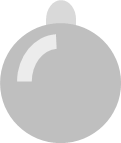 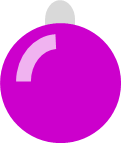 NEXT
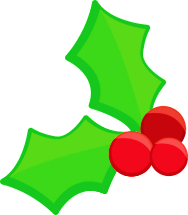 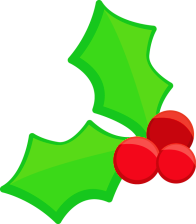 Let’s decorate the Christmas tree
Click on the ORANGE bauble
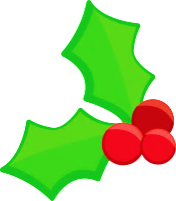 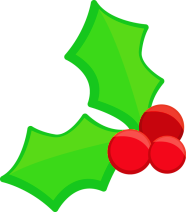 Merry Christmas!
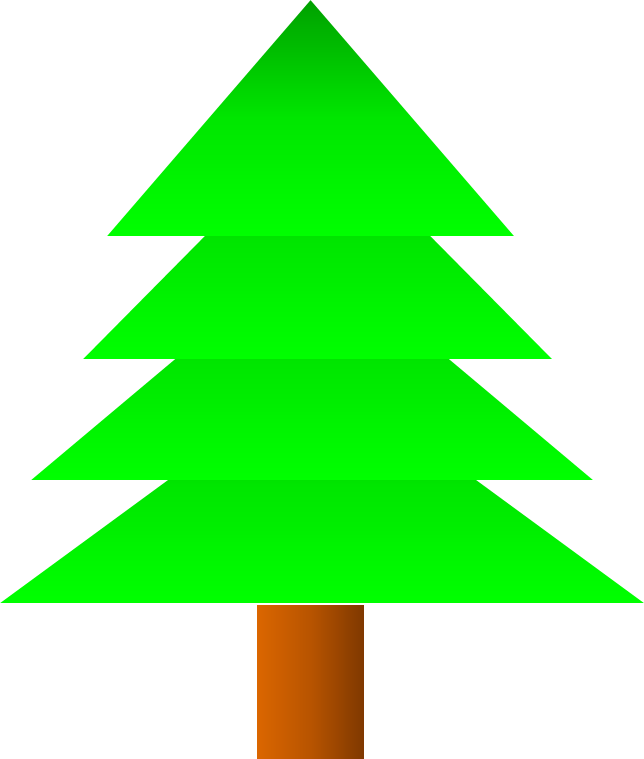 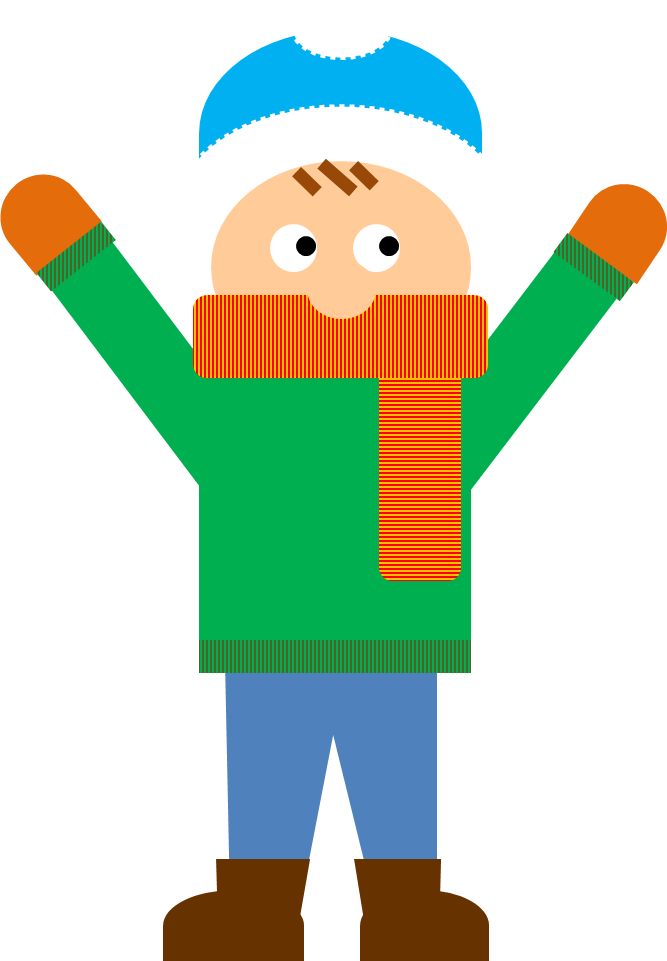 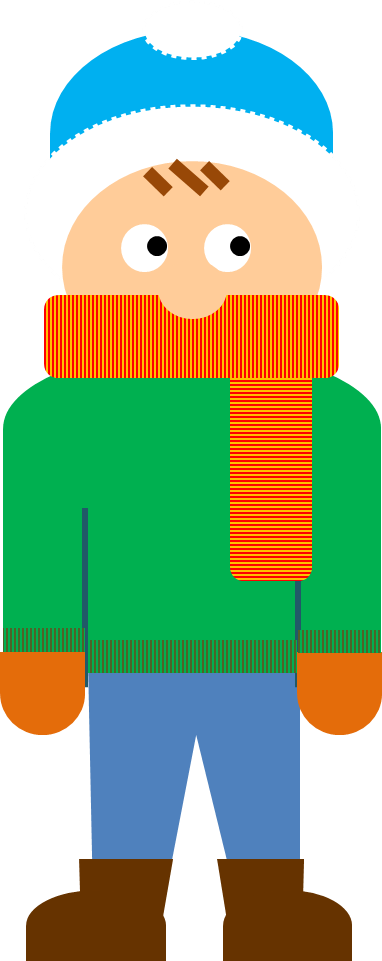 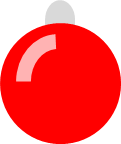 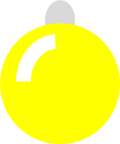 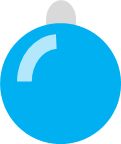 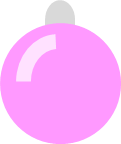 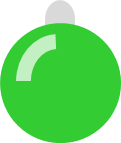 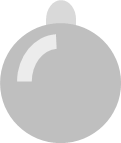 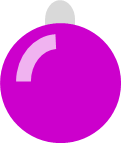 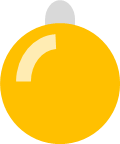 EXIT
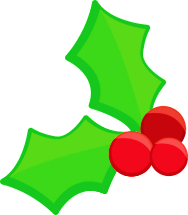 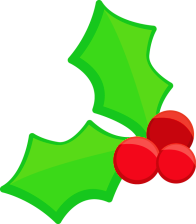 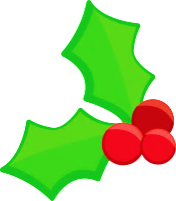 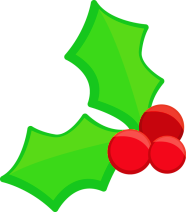 Merry Christmas!
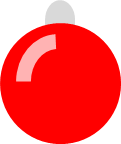 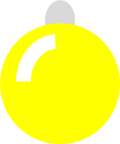 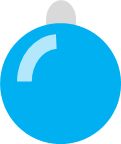 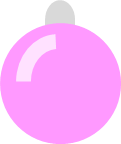 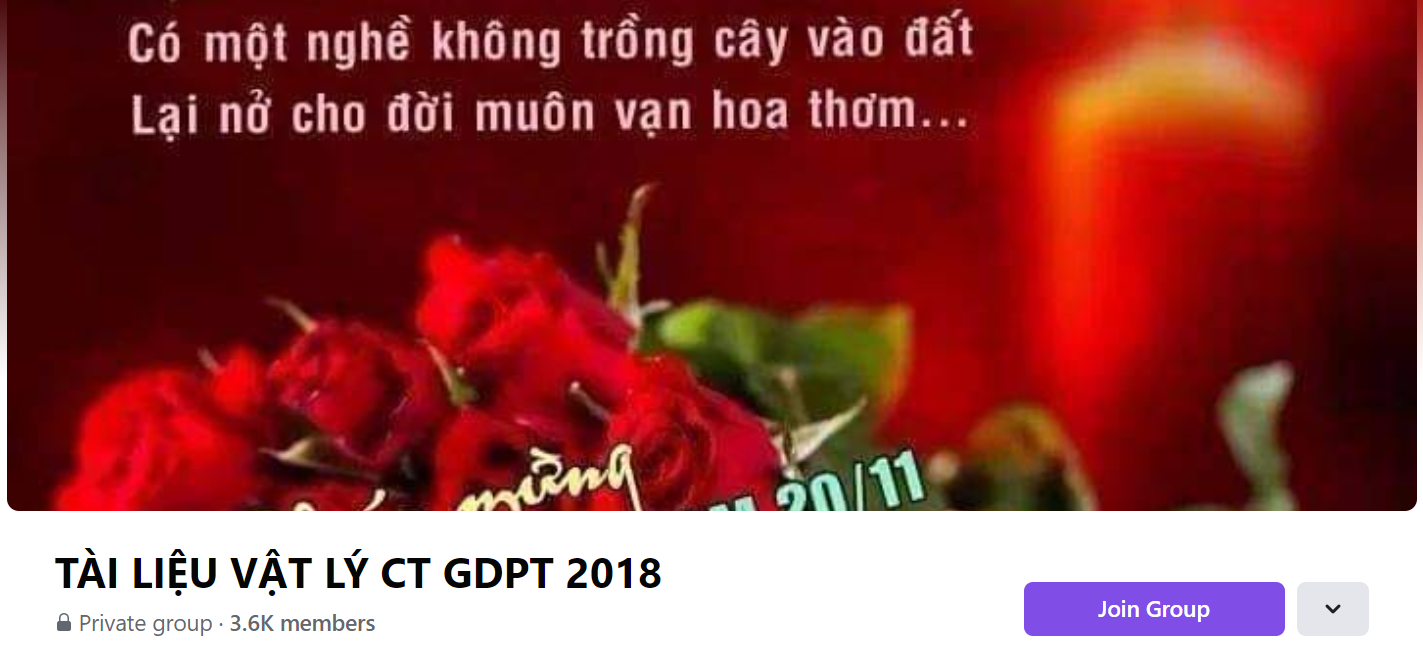 SƯU TẦM: ĐOÀN VĂN DOANH, NAM TRỰC, NAM ĐỊNH
LINK NHÓM DÀNH CHO GV BỘ MÔN VẬT LÝ TRAO ĐỔI TÀI LIỆU VÀ CHUYÊN MÔN CT 2018
https://www.facebook.com/groups/299257004355186